الحالات الاسعافيه عند الاطفال
جامعة حماه
كلية الطب
د.يحيى كنعان...اخصائي اطفال
تتضمن الحالات الاسعافيه عند الاطفال:
الطفل المريض بشده
الانعاش القلبي الرئوي
الطفل المصاب برضوض خطيره
القصور التنفسي
الصدمه
انتان الدم
التاق
الحالات الاسعافيه العصبيه
الحالات المهدده للحياة غير المفسره
موت الطفل المفاجئ
7/20/2020 1:15 PM
2
1-الطفل المريض للغايه
التقييم السريري للطفل المريض للغايه سوف يميز القصور المحتمل التنفسي او الدوراني او العصبي وهذا خلال اقل من دقيقه
الطفل المريض بشده قد يتظاهر بصدمه او شده تنفسيه او طفل غائب عن الوعي (وسنان) او حاله اسعافيه جراحيه
التقدير المبكر للطفل المتدهور هو اساس النتيجه الناجحه
مقياس الانذار المبكر للاطفال pediatric early waring scores موصى به لكي يتم التعرف على الاطفال المرضى بشده ويتضمن قياس عدد ضربات القلب وعدد مرات التنفس واشباع الاكسجين ودرجة الحراره والمجموع الاعلى من الطبيعي يقترح تدهورا في الحاله السريريه ويستلزم تدخلا
7/20/2020 1:15 PM
3
تظاهرات واسباب الامراض الخطيره عند الاطفال
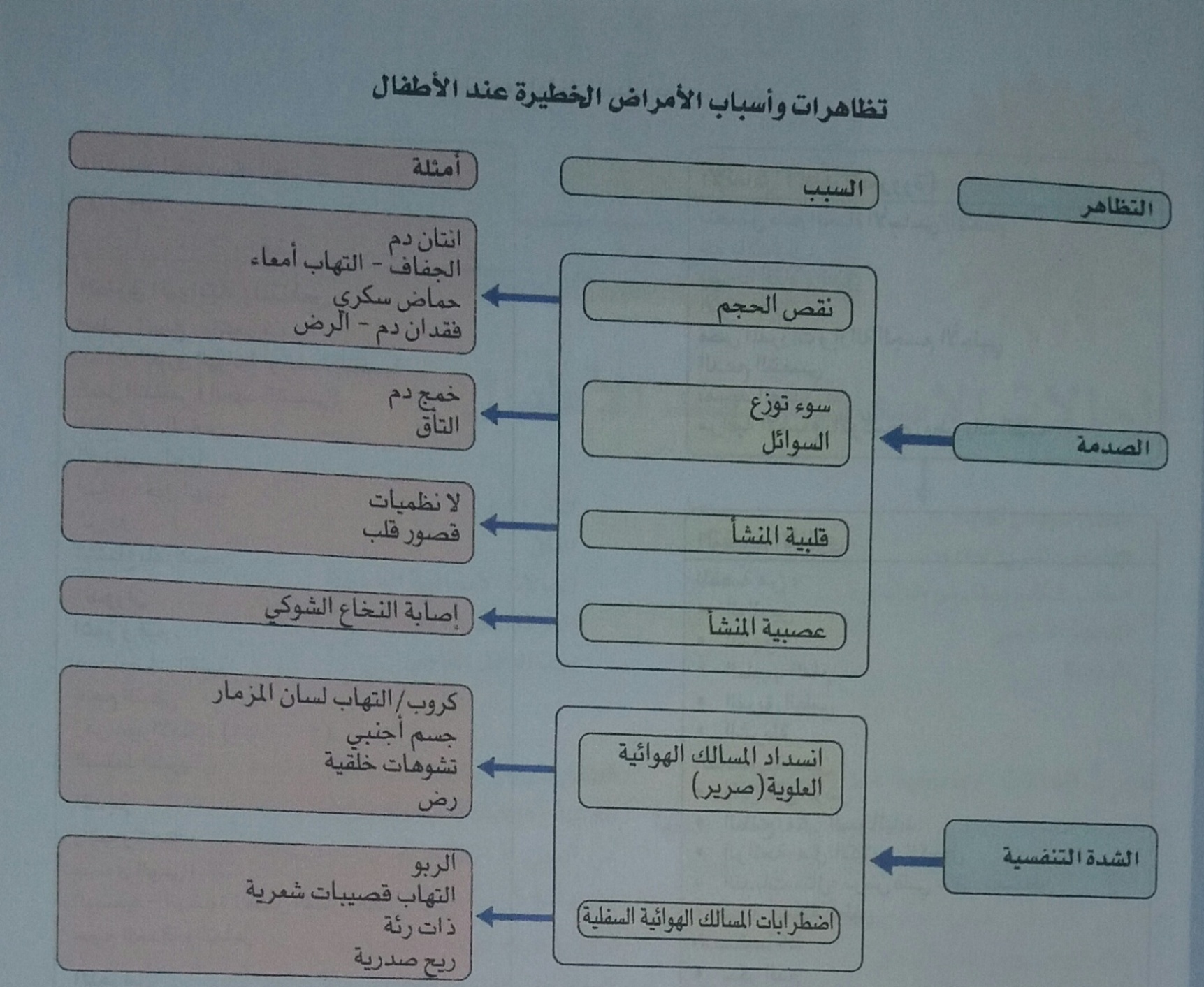 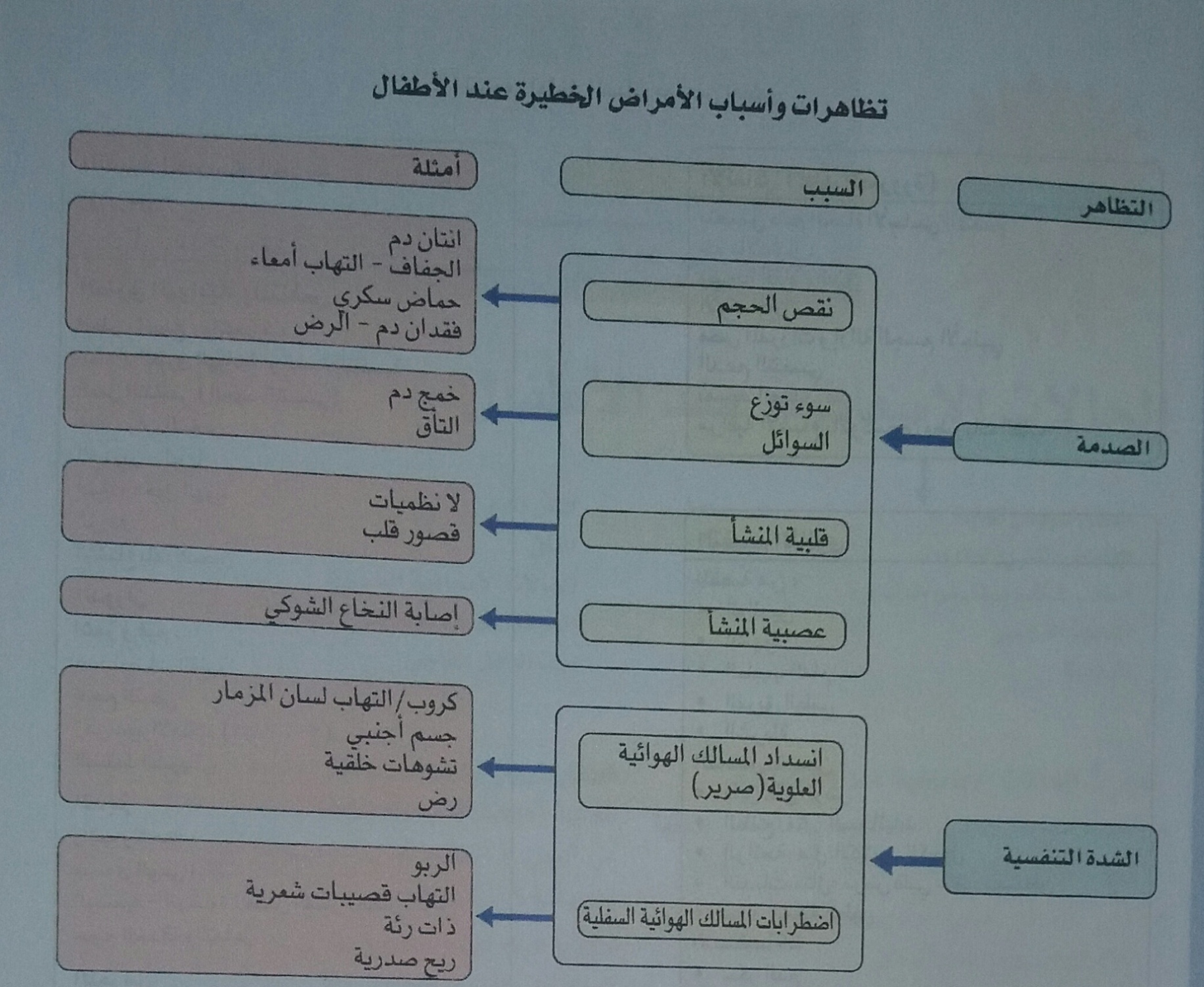 7/20/2020 1:15 PM
4
7/20/2020 1:15 PM
5
7/20/2020 1:15 PM
6
7/20/2020 1:15 PM
7
7/20/2020 1:15 PM
8
تتضمن الحالات الاسعافيه عند الاطفال:
الطفل المريض بشده
الانعاش القلبي الرئوي
الطفل المصاب برضوض خطيره
القصور التنفسي
الصدمه
انتان الدم
التاق
الحالات الاسعافيه العصبيه
الحالات المهدده للحياة غير المفسره
موت الطفل المفاجئ
7/20/2020 1:15 PM
9
الانعاش القلبي الرئوي
الاطفال الذين يتمتعون بقلوب معافاة والسليمين سابقا غالبا ما يكون التوقف القلبي الرئوي ثانوي لنقص الاكسجه من قصور تنفسي او عصبي او صدمه
يجب ان يبدا فورا دعم الحياة الاساسي
الاطباء يجب ان يكونوا قادرين على تقديم دعم الحياة للاطفال بكل الاعمار
7/20/2020 1:15 PM
10
دعم الحياة الاساسي-منعش مدرب-دون ادواتعند حدوث تثبيط تنفسي مفاجئ ماذا نفعل؟
افحص الاستجابه: 1 - اسأ ل هل انت على ما يرام
                     2-نبه بلطف
                     3-لا ترج الطفل بعنف
اذا لم تحدث استجابه: اصرخ للمساعده
افتح المسالك الهوائيه: امالة الراس –رفع الذقن(رضع)- دفع الفك عند الضروره(اطفال اكبر)
افحص التنفس : خلال 10 ثوان على الاكثر(انظر-استمع-اشعر)
لايوجد تنفس: تنفس اصطناعي (بعد ازالة أي انسداد)
اعطاء خمس نفخات انقاذ اوليه:الرضع(الفم يغطي فم وانف الرضيع)...الطفل(اضغط الانف والفم على الفم)...الصدر يجب ان يرتفع مع كل تنفس...النفخ لمدة 1 ثانيه
11
قيم علامات الحياة (الحركات-السعال-التنفس الطبيعي)...افحص النبض 10 ثواني على الاكثر(اكثر من 1سنه:سباتي فخذي...اقل من 1 سنه عضدي ..فخذي)
اذا لم توجد علامات حياة .....         (النبض اقل من60).............تمسيد الصدر(100-120 \دقيقه) بعمق ثلث ارتفاع الصدر(او 4 سم رضع..5 سم اطفال).....معدل التهويه 10-12 \دقيقه
12
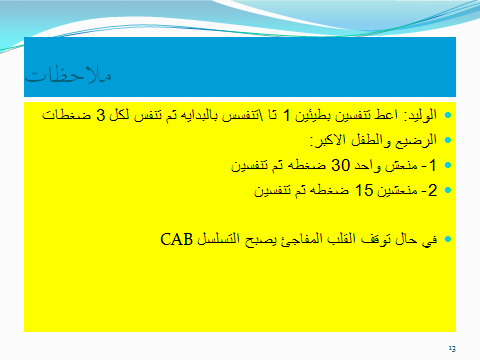 7/20/2020 1:15 PM
13
7/20/2020 1:15 PM
14
مخطط دعم الحياة الاساسي
7/20/2020 1:15 PM
15
دعم الحياة المتقدم
الاطفال الذين تم انعاشهم بشكل ناجح يجب نقلهم لوحدة العنايه المركزه
7/20/2020 1:15 PM
16
تتضمن الحالات الاسعافيه عند الاطفال:
الطفل المريض بشده
الانعاش القلبي الرئوي
الطفل المصاب برضوض خطيره
القصور التنفسي
الصدمه
انتان الدم
التاق
الحالات الاسعافيه العصبيه
الحالات المهدده للحياة غير المفسره
موت الطفل المفاجئ
7/20/2020 1:15 PM
17
تدبير المصاب برضوض خطيره
ينبغي افتراض اصابة العمود الرقبي حيث يثبت العنق على الخط الناصف متبوعا اذا كان ضروريا بحاصرات الراس والاطواق
الاستخدام الروتيني لطوق العنق لم يعد موصى به
النزف الكتلي يجب ان يعالج فورا قبل المقاربه الاعتياديه الطرق الهوائيه التنفس والدوران
7/20/2020 1:15 PM
18
7/20/2020 1:15 PM
19
تتضمن الحالات الاسعافيه عند الاطفال:
الطفل المريض بشده
الانعاش القلبي الرئوي
الطفل المصاب برضوض خطيره
القصور التنفسي
الصدمه
انتان الدم
التاق
الحالات الاسعافيه العصبيه
الحالات المهدده للحياة غير المفسره
موت الطفل المفاجئ
7/20/2020 1:15 PM
20
القصور التنفسي
هو فشل الرئتين في الحفاظ على تبادل غازي كاف
بسبب نقص تهويه سنخيه او نقص الانتشار او التحويل داخل الرئوي او افتراق تهويه ترويه
هذه الاسباب قد تكون مفرده او مجتمعه حسب الحاله السريريه
مثلا ذات الرئه فيها نقص انتشار وافتراق تهويه ترويه
القصور التنفسي بسبب نقص الاكسجه  يؤدي لنقص اكسجة النسيج او فرط كربون الدم
7/20/2020 1:15 PM
21
عندما تطول الشده التنفسيه فان الطفل معرض لخطر ان يصبح مجهدا وحصول التوقف التنفسي
لذلك يجب تمييز القصور التنفسي وعلاجه فورا لابقاء التبادل الغازي ومنع الاختلاطات
7/20/2020 1:15 PM
22
العلاج الداعم يتصاعد من الاكسجين عبر قناع الوجه او القنيه الى التهويه غير الغازيه الى التنبيب الرغامي والتهويه الاليه
7/20/2020 1:15 PM
23
الاكسجين
الاطفال الذين لديهم نسبة الاشباع بالاكسجين شعري محيطي (SPO2 ) اقل من 92% يجب ان يتلقوا اوكسجين لتحقيق نسبة اشباع طبيعيه
نسبة الاكسجين المستنشق(FiO2 ) يمكن ان يعاير تبعا لمقياس الاكسجه
اقصى تركيز كسري للO2 يتم تامينه عن طريق القناع 0.60 الا اذا اضيف كيس احتياطي
7/20/2020 1:15 PM
24
مؤشرات الشده التنفسيه في الطفوله
شديده
متوسطه
الزرقه
التعب
مستوى الوعي المنخفض 
اشباع الاكسجين اقل من 92% على الرغم من المعالجه بالاكسجين
ارتفاع الضغط الجزئي لثاني اوكسيد الكربون(PCO2  )
تسرع تنفس
عدد مرات التنفس اكثر من 50 مره بالدقيقه
رقص خنابتي الانف
استعمال العضلات المساعده
السحب بين الاضلاع وتحت القص
تراجع الراس
غير قادر على تناول الطعام
7/20/2020 1:15 PM
25
استطبابات التنبيب والتهويه
الشده التنفسيه الشديده
التعب بسبب العمل التنفسي المفرط(فرط الكربون)
انخفاض مستوى الوعي
الضعف العضلي العصبي(غيلان باريه)
7/20/2020 1:15 PM
26
الدعم الهوائي نوعان
دعم هوائي غازي(تنبيب رغامي ثم تهويه اليه)
دعم هوائي غير غازي  (بدون تنبيب):
         1-ضغط المسالك الهوائيه الايجابي المستمرCPAP
         2-ضغط المسالك الهوائيه ثنائي الطورBiPAP
             يتم ذلك عبر قناع الوجه او قناع انفي
7/20/2020 1:15 PM
27
تتضمن الحالات الاسعافيه عند الاطفال:
الطفل المريض بشده
الانعاش القلبي الرئوي
الطفل المصاب برضوض خطيره
القصور التنفسي
الصدمه
انتان الدم
التاق
الحالات الاسعافيه العصبيه
الحالات المهدده للحياة غير المفسره
موت الطفل المفاجئ
7/20/2020 1:15 PM
28
الصدمه
تحصل عند عجز الدوران عن تامين الاحتياجات الاستقلابيه للنسج
تحدث عند المريضين بشده
الاسباب:
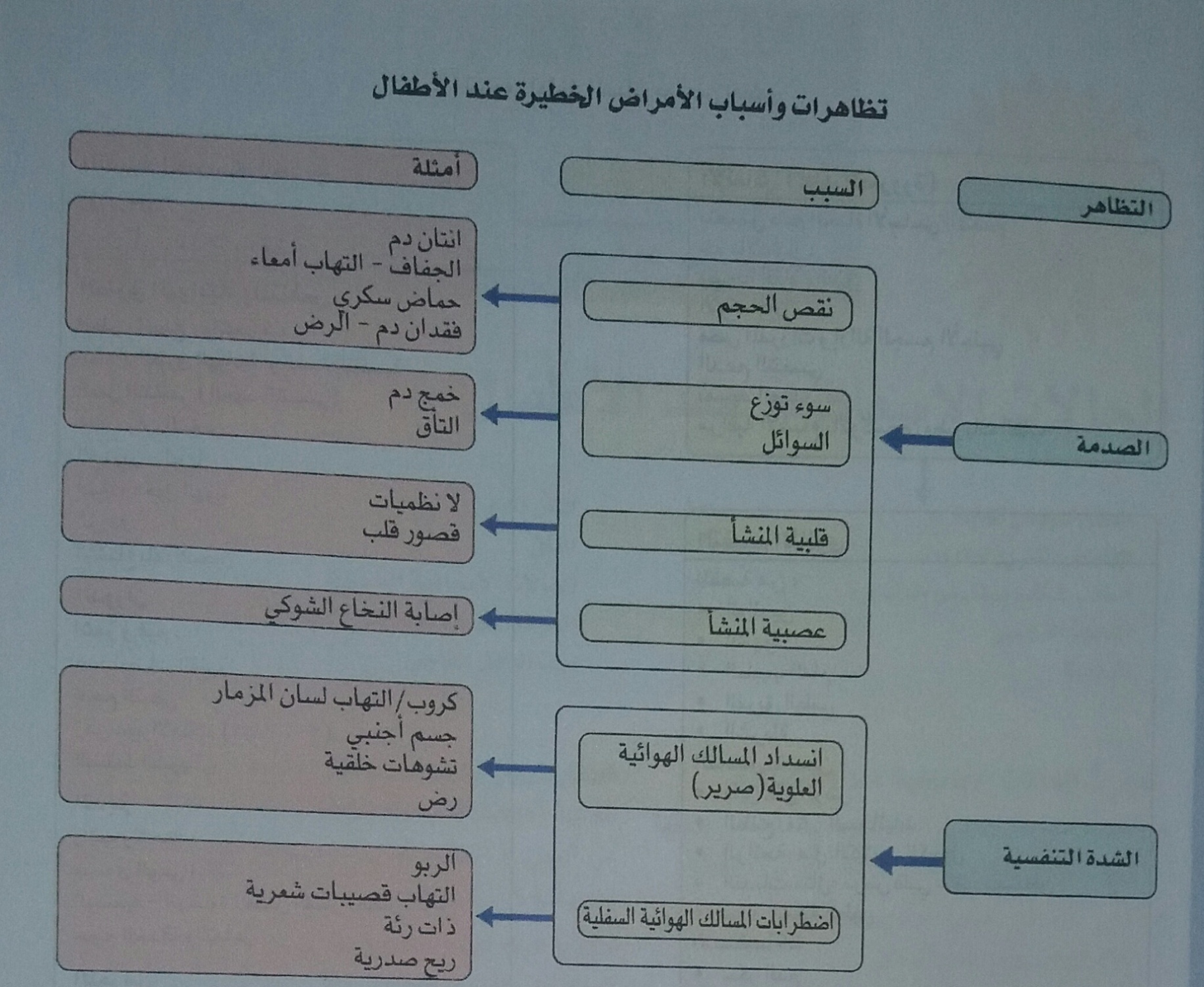 7/20/2020 1:15 PM
29
المظاهر السريريه للصدمه
الصدمه المعاوضه:
يحافظ على الضغط الشرياني بزيادة ضربات القلب والتنفس
اعادة توزيع الدم من الحجم الاحتياطي الوريدي
تحويل جريان الدم من الاعضاء غير المهمه مثل جلد الاطراف والتي تصبح بارده الى الاعضاء الحيويه مثل الدماغ والقلب
7/20/2020 1:15 PM
30
في الصدمه بسبب التجفاف:
هناك غالبا خساره فوق 10% من وزن الجسم وحماض استقلابي والذي يتضاعف خلال العجز عن الطعام والشراب خلال المرض الشديد
هبوط الضغط الشرياني هو مظهر متاخر بعد خسارة الدم الحاده او اعادة توزيع الحجم الدموي بسبب الانتان وهذا يدل على فشل الاستجابات المعاوضه
7/20/2020 1:15 PM
31
في الصدمه المتاخره او اللامعاوضه تفشل اليات المعاوضه فيهبط الضغط الشرياني ويزداد الحماض اللبني
من المهم تمييز الصدمه المبكره المعاوضه بما انها عكوسه
على العكس من الصدمه اللامعاوضه والتي قد تكون غير قابله للعكس
7/20/2020 1:15 PM
32
التدبير
التعويض السريع للحجم الدوراني داخل الاوعيه هو الاولويه
وهذا عادة ملحي 0.9% او الدم اذا كان بعد الرض
يجب تعويض نقص السوائل والصيانه وخسارة السوائل المستمره في حالات الصدمه بسبب التجفاف
في حال عدم التحسن بعد الانعاش الاولي بالسوائل او هناك تفاقم للصدمه والقصور التنفسي يجب نقل الطفل للعنايه المشدده
7/20/2020 1:15 PM
33
7/20/2020 1:15 PM
34
تتضمن الحالات الاسعافيه عند الاطفال:
الطفل المريض بشده
الانعاش القلبي الرئوي
الطفل المصاب برضوض خطيره
القصور التنفسي
الصدمه
انتان الدم
التاق
الحالات الاسعافيه العصبيه
الحالات المهدده للحياة غير المفسره
موت الطفل المفاجئ
7/20/2020 1:15 PM
35
خمج الدم
يمكن ان تسبب الجراثيم خمجا موضعيا او تتكاثر في تيار الدم حيث يرد الطفل بتحرير سيتوكينات التهابيه وتفعيل الخلايا البطانيه
انتان الدم المبكر: عقديات زمره B –الايشرشيا الكولونيه
انتان الدم المتاخر: تسيطر CONS (العنقوديات سلبية الكواغولاز) وهي تعزل عادة من زرع الدم بوجود الاجهزه الثابت  وهي ملوث جلدي شائع)
 المستدميات النزليه والمكورات السحائيه والمكورات الرئويه انخفض تواترها منذ ان ادرجت في جدول التلقيح
7/20/2020 1:15 PM
36
سريريا
الفحص
الاعراض
حمى
تسرع قلب
تسرع تنفس- انخفاض ضغط شرياني طفح نزفي(تجرثم الدم بالسحائيات)
قصور اعضاء متعدد
حمى
ضعف تغذيه 
سيئ الحاله-متهيج
خمول
قصة خمج موضعي مثل التهاب سحايا ذات عظم ونقي التهاب امعاء التهاب نسيج خلوي
حالات مؤهبه مثل فقر الدم المنجلي عوز مناعي
7/20/2020 1:15 PM
37
7/20/2020 1:15 PM
38
التدبير
الاطفال المصابون بالصدمه الخمجيه بمعنى قصور عضو يجب ان يكونوا مستقرين بسرعه ويجب نقلهم للعنايه
البدأ بالصادات دون تأخير وذلك تبعا لعمر الطفل والتأهب للانتان
السوائل:عادة ما يكون نقص الحجم موجودا بسبب سوء توزع السوائل
احيانا تحدث سوء وظيفة العضله القلبيه مما يحتاج لدعم قلبي
قد يحدث تخثر منتشر للاوعيه الدقيقه واستهلاك لعوامل التخثر حيث يعالج النزف بنقل البلازما الطازجه المجمده والرسابه القريه والصفيحات
7/20/2020 1:15 PM
39
تتضمن الحالات الاسعافيه عند الاطفال:
الطفل المريض بشده
الانعاش القلبي الرئوي
الطفل المصاب برضوض خطيره
القصور التنفسي
الصدمه
انتان الدم
التاق
الحالات الاسعافيه العصبيه
الحالات المهدده للحياة غير المفسره
موت الطفل المفاجئ
7/20/2020 1:15 PM
40
التاق
التاق هو ارتكاس فرط تحسسي شديد مهدد للحياة معمم او جهازي يحدث بشكل مفاجئ
يتطور بسرعه مع مشكلة مسالك هوائيه مهدده للحياة
يحدث شرى او وذمه وعائيه Angioedema وهي غالبا موجوده وليس دائما
 85% من التاق سببه حساسيه غذائيه ومعظمها ارتكاسات متواسطه ب  IGE   مع وهط تنفسي او قلبي وعائي
تتضمن الاسباب الاخرى لدغ الحشرات ,الادويه, اللاتكس -التمرين المؤرجات الاستنشاقيه -واسبابا مجهوله
7/20/2020 1:15 PM
41
7/20/2020 1:15 PM
42
Young black woman with angioedema after being started on an angiotensinconvertingenzyme (ACE) inhibitor for essential hypertension.
7/20/2020 1:15 PM
43
يحدث معظم التاق عند الاطفال في الاطفال تحت عمر 5 سنوات حيث التحسس الغذائي اكثر شيوعا
بينما يحدث اغلب التاق المميت في المراهقين بسبب التحسس للجوز والربو هو عامل خطوره اضافي
التدبير:ABCDE
اعطاء مبكر للادرينالين
تجنب المؤرج
نزع التحسس  Allergen Immunotherapyقد يكون فعالا في منع النوبات المستقبليه
حوالي 1 من 1000 حاله مميته
7/20/2020 1:15 PM
44
7/20/2020 1:15 PM
45
تتضمن الحالات الاسعافيه عند الاطفال:
الطفل المريض بشده
الانعاش القلبي الرئوي
الطفل المصاب برضوض خطيره
القصور التنفسي
الصدمه
انتان الدم
التاق
الحالات الاسعافيه العصبيه
الحالات المهدده للحياة غير المفسره
موت الطفل المفاجئ
7/20/2020 1:15 PM
46
الحاله الصرعيه الاختلاجيه
اختلاجات مستمره لاكثر من ثلاثين دقيقه او متقطعه سريريا
او اختلاجات تخطيطيه كهربائيه تستمر اكثر من 30 دقيقه بدون استعاده كامله للوعي بين النوب
الاولويه ايقاف الاختلاج بعلاج اي اسباب عكوسه مثل نقص السكر او اضطراب الشوارد
والهدف منع اي اختلاج لان يدوم 5 دقيقه او اكثر من التطور الى حاله اختلاجيه صرعيه
7/20/2020 1:15 PM
47
7/20/2020 1:15 PM
48
الاعتلالات الدماغيه
هناك حالات يحدث فيها تغير بمستوى الوعي مثل:
السباتCOMA
ذهان PSYCHOSIS
حاله صرعيه لا اختلاجيه

تقييم هذه الحالات باستخدام ام:
1- التقييم السريع لمستوى الوعي
2- او سلم غلاسكو للسبات
وفي كل الحالات التقييم المبدأي يتبع مقاربة المسالك الهوائيه-التنفس-الدوران-العجز -التعرض
7/20/2020 1:15 PM
49
7/20/2020 1:15 PM
50
7/20/2020 1:15 PM
51
يتضمن العلاج للحالات العصبيه الطارئه خاصة عندما يكون هناك ارتفاع توتر داخل القحف استخدام تدابير الحمايه العصبيه لتقليل اذية الدماغ الثانويه يتم معالجتها كالتالي:
وضعية الراس على الخط الناصف مع رفع 20-30 درجه
تحديد السوائل مع سوائل سوية التوتر
التنبيب والتهويه اذا كان مجموع سلم غلاسكو للوعي اقل من 9
في حالة التنبيب المحافظه على سوية PCO2  4.5 -5.3 Kpa
المدرات الحلوليه(مانيتول)لخفض الضغط المرتفع داخل القحف
المحافظه على ضغط شرياني اعلى من الطبيعي للمحافظه على ضغط الترويه الدماغيه
المحافظه على درجة حراره سويه
يجب تجنب هبوط الضغط او نقص الاكسجه خلال المعالجه
7/20/2020 1:15 PM
52
7/20/2020 1:15 PM
53
تتضمن الحالات الاسعافيه عند الاطفال:
الطفل المريض بشده
الانعاش القلبي الرئوي
الطفل المصاب برضوض خطيره
القصور التنفسي
الصدمه
انتان الدم
التاق
الحالات الاسعافيه العصبيه
الحالات المهدده للحياة غير المفسره
موت الطفل المفاجئ
7/20/2020 1:15 PM
54
الحالات الوجيزه العابره غير المفسره في الرضيعBrief Resolved Unexplained Events(BRUE
حيث فجاة تحدث نوبه عابره وجيزه يلاحظ فيها واحد او اكثر:
زرقه او شحوب
غياب او تناقص او عدم انتظام التنفس
تغير في المقويه(زياده او نقص)
تغير مستوى الاستجابه
المظاهر الاضافيه هي:
1-عدم وجود مظاهر مهمه في القصه المفصله بما فيها القصه الاجتماعيه
2-فحص سريري طبيعي
7/20/2020 1:15 PM
55
يحتاج هؤلاء الاطفال: 
فتره من التامل
مراقبة العلامات الحيويه
EEG
مسحه انفيه لتحري سعال ديكي
مراقبه وجيزه بمقياس الاكسجه المستمر
7/20/2020 1:15 PM
56
اذا كانت المظاهر السريريه غير وصفيه فانه يتطلب تقييما واستقصاءا اكثر تفصيلا للتعرف على الاضطراب الكامن وتشمل عوامل خطوره للاضطراب الكامن :
عمر اقل من 60 يوم او حمل اقل من 32 اسبوع
مدة الحاله اكثر من دقيقه 
تكرر الحاله
اجراء انعاش قلبي رئوي من قبل مقدم خدمات طبيه مدرب
مظاهر مهمه في القصه مثل قصه عائليه لوفاة بسبب قلبي-قلق حول حماية الطفل-سعال او مشاكل تنفسيه توحي بانتان تنفسي او تشوه-اقياء يوحي بقلس معدي مريئي
كشف اضطرابات في الفحص السريري مثل حمى او شده تنفسيه
7/20/2020 1:15 PM
57
تتضمن الحالات الاسعافيه عند الاطفال:
الطفل المريض بشده
الانعاش القلبي الرئوي
الطفل المصاب برضوض خطيره
القصور التنفسي
الصدمه
انتان الدم
التاق
الحالات الاسعافيه العصبيه
الحالات المهدده للحياة غير المفسره
موت الطفل المفاجئ
7/20/2020 1:15 PM
58
موت الطفل المفاجئ
هو الوفيات التي تحدث بشكل مفاجئ وغير متوقع في عمر الرضيع
قد يكون بسبب الحوادث اوافة قلب خلقيه او مرض استقلابي
بعد عمر الشهر معظم الحالات لن يتم التعرف على سبب حتى بعد تشريح الجثة
سن الذروه 2-4 اشهر
هناك عوامل خطوره في الرضيع والوالدين والبيئه المحيطه
ومع ذلك عامل الخطوره الرئيسي هو وضع الطفل بوضعية الاستلقاء البطني
7/20/2020 1:15 PM
59
7/20/2020 1:15 PM
60
7/20/2020 1:15 PM
61
7/20/2020 1:15 PM
62
ينصح الوالدين حاليا
وضع الرضع للنوم على ظهورهم وليس على بطونهم او جانبهم
تجنب فرط التدفئه بالاغطيه الثقيله او حرارة الغرفه العاليه وينبغي عدم تغطية الراس والتغطيه لا تكون اعلى من الاكتاف
يجب وضع الرضيع بحيث تكون القدمين على نهاية السرير
ممنوع التدخين بجوار الرضيع
طلب المشوره الطبيه عند مرض الرضيع
ابقاء الطفل في غرفة نوم الوالدين اول ست اشهر
يجب على الوالدين تجنب جلب الطفل الى سريرهم عندما يكونوا متعبين او قد تناولوا الكحول او حبوب مهدئه او ادويه
يجب على الوالدين تجنب النوم مع اطفالهم على الكنبه او الاريكه او الكرسي
يجب تشجيع الرضاعه الوالديه ما امكن
7/20/2020 1:15 PM
63
7/20/2020 1:15 PM
64
7/20/2020 1:15 PM
65
7/20/2020 1:15 PM
66
7/20/2020 1:15 PM
67
شكرا لاصغائكم
7/20/2020 1:15 PM
68